Texas Instruments TDA2x and Vision SDK
Board Characteristics
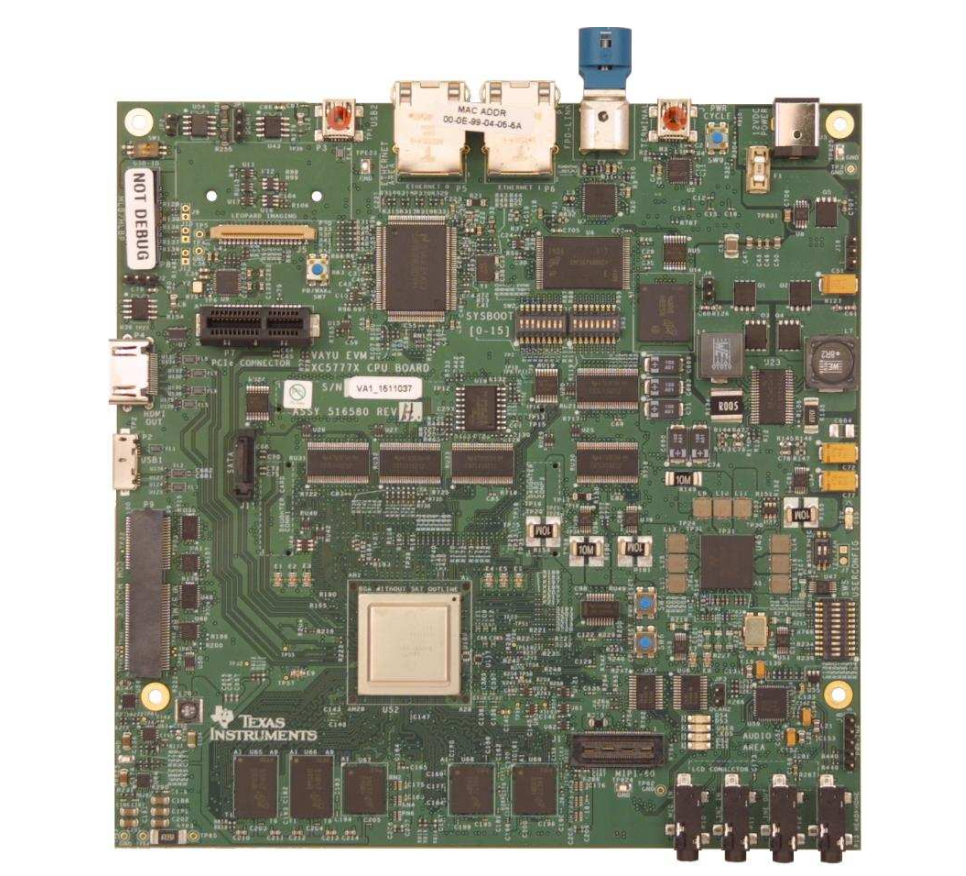 Texas Instruments TDA2x EVM CPU Board
Board Characteristics
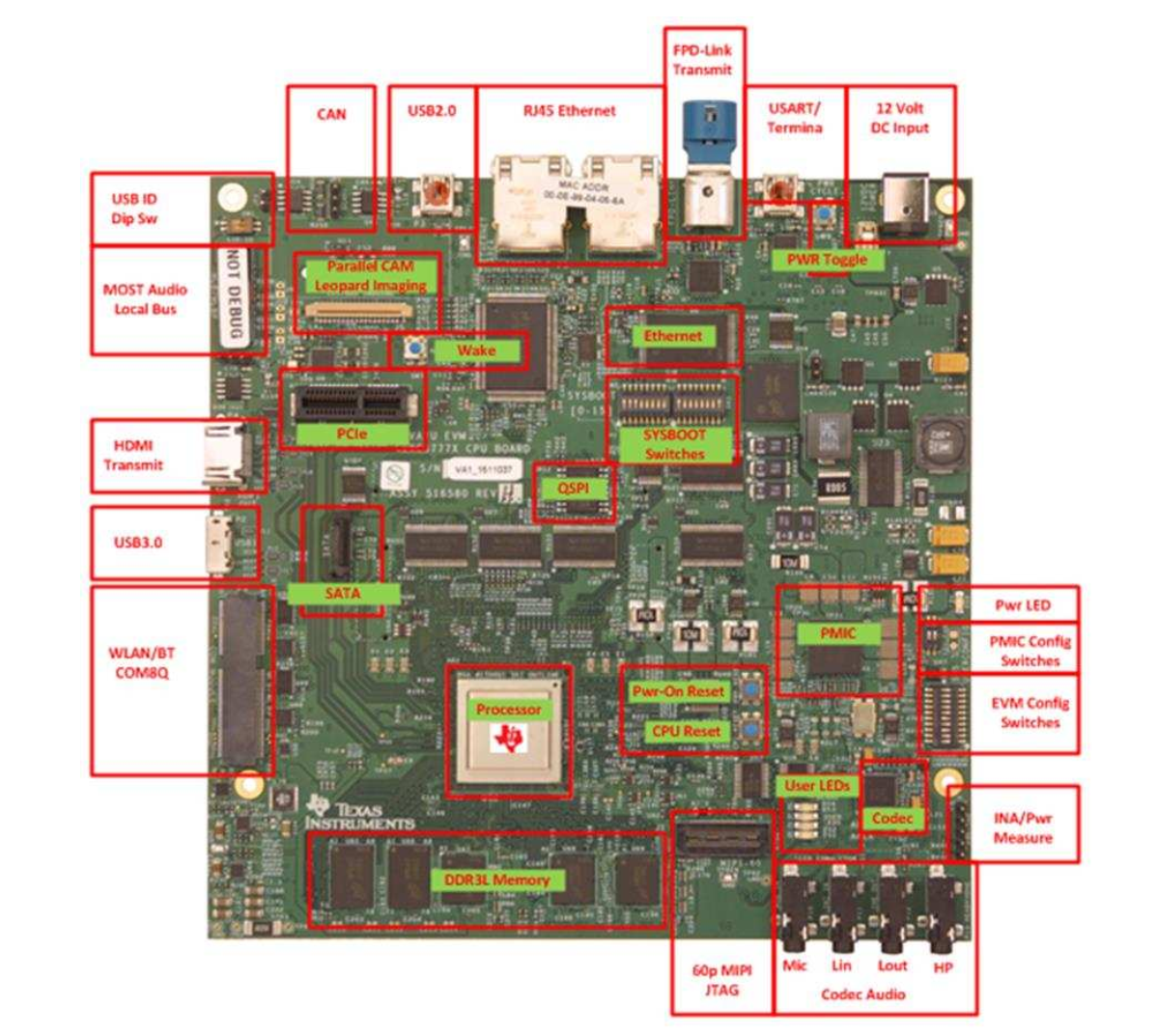 Texas Instruments TDA2x EVM CPU Board
TDA2X System on Chip
ARM Cortex-A15 MP Core Processor
ARM dual-Cortex-M4 Processor
2 TI DSP Cores
4 TI EVE Cores
GPU
Vision SDK
Vision SDK is a multi-processor multi-channel software development package for TI’s family of ADAS SoCs. 

The C library framework allows users to create different ADAS application dataflow involving video and Radar capture, processing, analytics algorithms and display.
TDA2x Debugging Capability
Vision SDK includes a fully fledged Software Emulator which can be used as the first phase of debugging

Real time debug support using hardware emulators like Black Hawk & Spectrum Digital XDS560V2 STM.
OpenVX
OpenVX is a new standard from Khronos, offering a set of optimized primitives for low-level image processing and computer vision primitives. The OpenVX specification provides a way to write code that is portable across multiple vendors and platforms, as well as multiple hardware types.

The OpenVX enable hardware vendors to optimize implementation with a strong focus on a particular platform.

Developers using OpenVX don’t need to understand all of the details required to optimize code for specific hardware.

The graph-based programming interface is intended for creating vision algorithms using graph concepts. One of the major advantages of the graph interface is the ability of the underlying implementation to aggressively optimize full vision pipelines instead of specific functions.
OpenVX vs OpenCV
OpenVX vs OpenCV
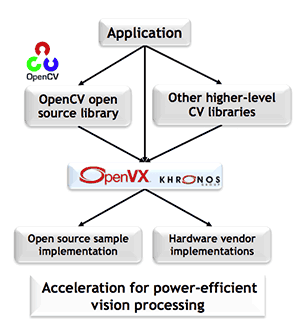 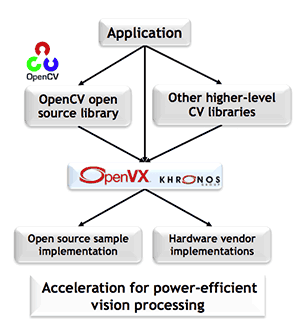 OpenVX Example in Vision SDK
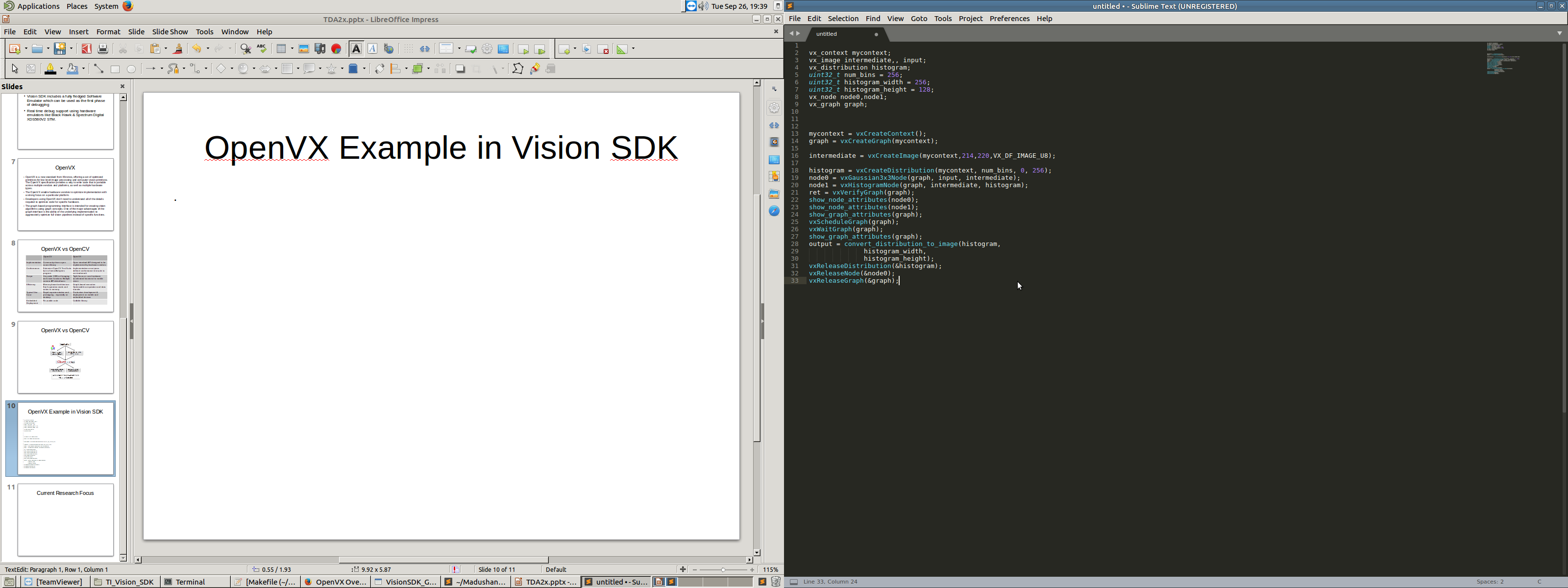 Current Research Focus
Even though TDA2x has a highly parallel architecture, currently Vision SDK is not utilizing the parallelism at all.

Also Vision SDK doesn’t optimize across nodes in the graph before processing it. 

Vision SDK doesn’t support an OpenMP runtime.
Current Research Focus
Static Kernel Table
Lookup
Kernel Instance Table
Node Queue
Pass descriptors
Read queue
Create
Host (ARM)
Target
(DSP)
Execute